Область Абай Абайский район село Журекадыр  КГУ                       «Средняя общеобразовательная школа имени Ш.Абенова» Учитель русского языка и литературы: 
 Камзабаева Айгуль Сайфоллаевна
Программа прикладного курса по предмету русского языка   
«Орфография и культура речи»


АВТОРСКАЯ ПРОГРАММА 
7 класс
2024 год
Введение 
    Орфография – одна из важнейших составляющих национальной культуры, и наличие общеобязательного свода правил правописания – один из признаков культурного здоровья общества. 
Орфографическую систему русского языка определяет совокупность принципов, главным из которых является морфологический. 
    Современная орфографическая норма требует знания, во-первых, более ста орфографических правил, во-вторых, большого количества исключений из правил и, в-третьих, правописания так называемых словарных слов, т.е. слов, написание которых не регулируется правилами. 
     Объектом исследования в авторской программе является орфография русского языка.  
    Предмет исследования – особенности  орфографии русского языка. 
  Цель данной авторской программы  состоит в том, чтобы выявить особенности орфографии русского языка.
ПОЯСНИТЕЛЬНАЯ ЗАПИСКА 

Курс рекомендован для учащихся 7-класса общеобразовательных школ. Программа составлена с учетом основных положений государственных документов Республики Казахстан и исходя из требований Закона «Об образовании» Республики Казахстан. 
Данная программа факультатива по русскому языку предполагает развитие кругозора и мышления у учащихся, способствует повышению их интеллектуального уровня, воспитывает чувство уважения к русскому языку. 
Данный спецкурс позволит учащимся 7-класса не только восполнить пропущенный или забытый материал, но углубить знания по русскому языку. Курс непосредственно связан с программой по русскому языку для 5-7 классов. Он расширяет и систематизирует теоретические сведения, полученные учащимися, закрепляет практические умения и навыки, позволяет восполнить пробелы в знаниях, нацелен на подготовку учащихся к успешному написанию контрольных работ. На данном курсе предполагается уделять большое внимание развитию орфографической зоркости учащихся, формированию орфографической грамотности, развитию навыков и умений самостоятельного выполнения заданий различного уровня сложности. Процесс активного овладения русским языком семиклассниками будет протекать более плодотворно, если удастся пробудить интерес к занятиям, научить их испытывать неподдельную радость и удовлетворение от правильного решения лингвистических заданий и задач. Поэтому большое место в программе занятий отводится занимательности, игровым формам обучения.
Цели: формирование орфографической грамотности учащихся. 
Задачи: повторить с учащимися основной теоретический материал курса русского языка за 5-6 классы, систематизировать и обобщить полученные знания; заинтересовать учащихся предметом, мотивировать их на самостоятельные дополнительные занятия русским языком; совершенствовать орфографические, пунктуационные, лингвистические и коммуникативные навыки учащихся. 
Формы работы: сочетание индивидуальной и групповой форм работы. 
Основные методы и приёмы работы:  объяснение учителя; создание проблемной ситуации;
 работа с тестами; различные виды грамматического разбора;  самостоятельное выполнение тестовых заданий. 
По окончании курса учащиеся должны знать: теоретическое содержание основных разделов курса русского языка за курс 7 класса, а также 
практически применять полученные знания.
Календарно-тематическое планирование
Список литературы: 
 1.Арутюнова Н.Д. Язык // Русский язык. Энциклопедия. М., 1997. С. 652. 
     2. Арутюнова Н.Д. Речь // Русский язык. Энциклопедия. М., 1997. С. 417. 
      3. В.В. Бабайцева. Тайны орфографической зоркости//Русская словесность.2000. №1. 
  4.  М.Т. Баранов, Т.А. Ладыженская, Н.М. Шанский «Программа по русскому языку к учебникам для 5-9  классов», М., Дрофа, 2007 г.
5. Н.М. Бондаренко, Г.Г. Граник «Секреты орфографии».- М., Просвещение,1997. 
6. Н.Г. Варатьян Путешествие в слово. Спб.,2001. 
     7. Виноградов В.В. Очерки по истории русского литературного языка 17-19 веков. М.: 1938. 
     8. Головин Б.Н. Основы культуры речи. – М.: 1980. 
9. Граник Г.Г. Психологические особенности формирования орфографической зоркости//                                            Вопросы психологии №3, 2004.
10. Иванова В.Ф. Принципы русской орфографии в школе. Психологические основы процессов.   Л.,1977.
11. Иванова В.Ф. Трудные вопросы орфографии. М.: Просвещение. 1982. 
12. Копосова Н.А., Николаев Г.А. Структура слова и орфография русского языка. Изд-во Казанского университета. 1993. 
13. Костинский Ю.М. Неудачное, дезориентирующее правило// РЯШ№1. 2000. 
14. Панов М.В. И все-таки она хорошая. Рассказ о русской орфографии, ее достоинствах и    недостатках. М.: 1964.
15. Разумовская М.М. Методика обучения орфографии в школе. М.: Просвещение. 1996. 
16. Сидоренков В.А. Углубленное изучение русского языка. Из опыта работы. М.: Просвещение,1993.
17. Соколова В.В. Культура речи и культура общения. М.: Просвещение, 1995. С. 65.
18. Чернышев В.И. Чистота и правильность русской речи // Избранные труды. Т. 1. – М.: 1970.
Орфография 
История орфографии. 

Орфография – это исторически сложившееся явление. 
Орфография занимает важное место в системе современного русского языка и в жизни 
грамотного человека. "Орфография – правописание, система правил, определяющих 
единообразие способов передачи речи (слов и грамматических форм) на письме" .
Орфографическая система русского языка наиболее тесно связана с графикой – 
разделом языкознания, изучающим буквенную систему. 
В основе современной русской графики лежит кириллица – азбука старославянского языка. 
Современное русское правописание регулируется 
"Правилами русской орфографии и пунктуации" 1956 года.
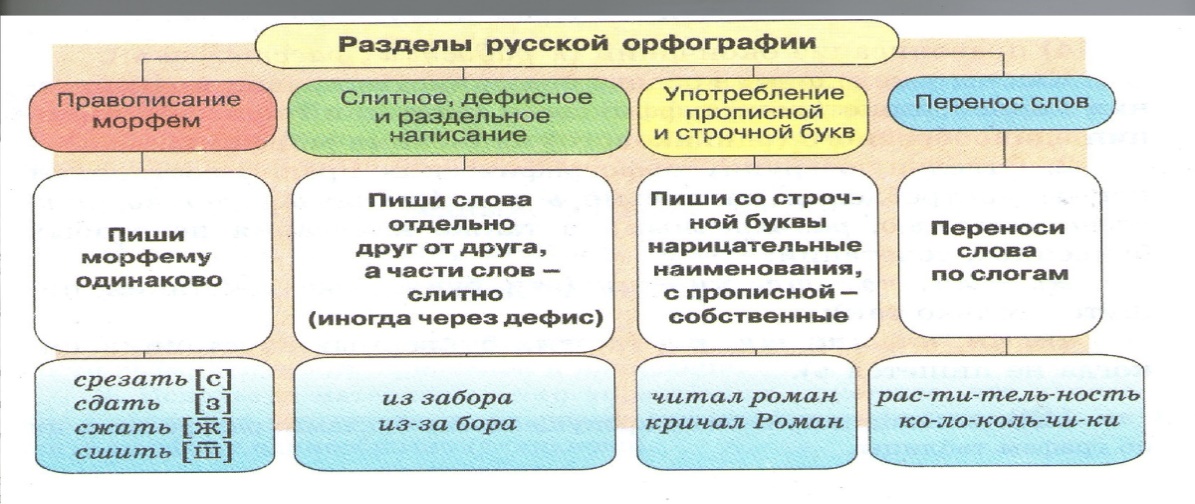 Орфограммы могут быть нескольких типов: 
та или иная буква в слове в соответствии с фонемой в сильной позиции: душонка – тушёнка;
 в слабой позиции: кот – год;
 наличие или отсутствие буквы: честный - тесный; 
4.  слитное, раздельное или дефисное написание слова:                        подорожник – по-дорожному, встарь – в старину; 
5. строчная или прописная буква, начинающая слово: шарик – Шарик; все буквы в слове: вуз – МГУ; 
6. перенос части слова с одной строки на другую: на – двинуть, но над – вязать; 
6. граф. сокращ.: прил. – прилагательное; в/ч – войсковая часть
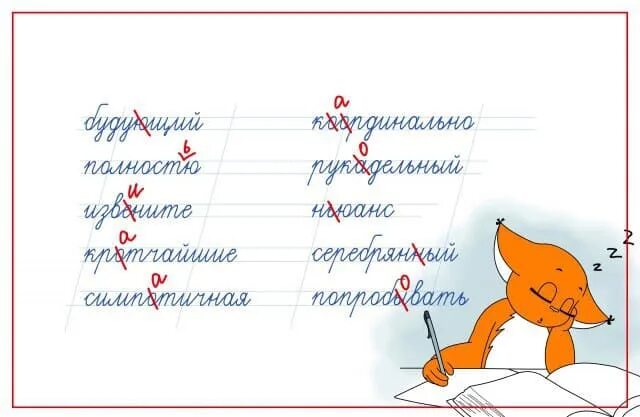 Принципы орфографии.
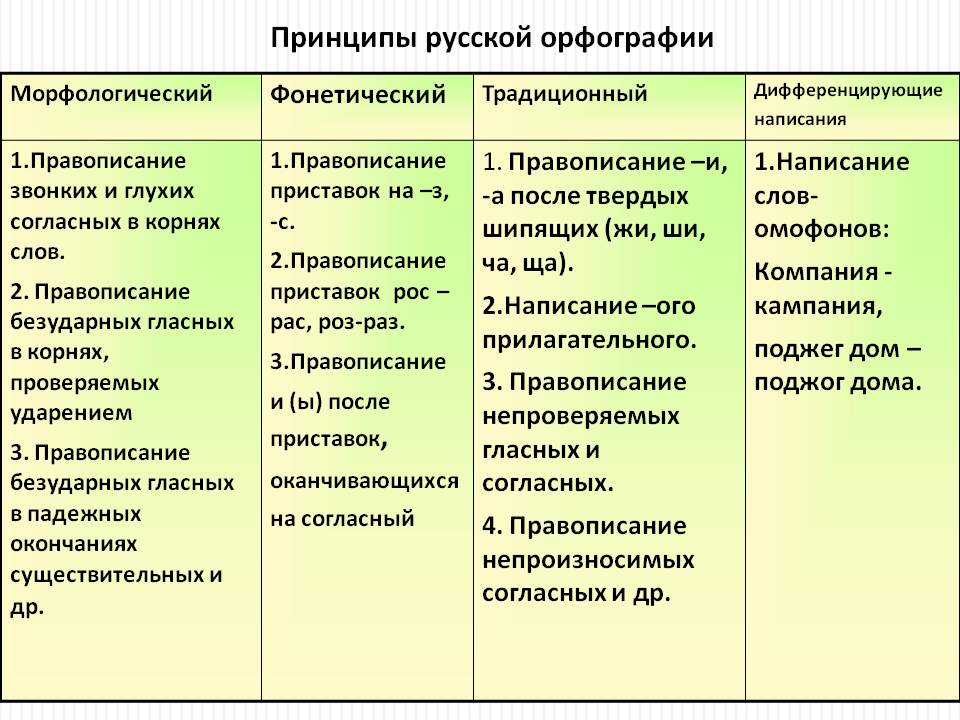 Фонема – минимальная единица языка, способная выступать как единственный различитель плана выражения морфем и слов. В речи фонема представлена звуками.
Грамматический принцип отражает стремление передать грамматические и некоторые другие метаязыковые особенности слова на письме.
Традиционный (исторический) принцип -этот принцип отражает сложившуюся традицию или историю слова.
Культура речи как основной составляющий аспект высокой  
общей культуры человека
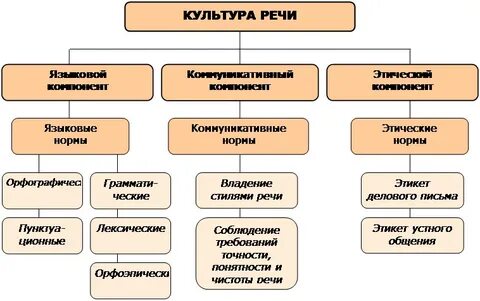 Речь - это "конкретное говорение, протекающее во времени и облеченное в звуковую или письменную форму. 
Речь воспринимаема, конкретна и неповторима, преднамеренна и направлена к определенной цели, она обусловлена ситуацией, субъективна и произвольна. 
В речи функции языка проявляются в различных сочетаниях с преобладанием одной из них.
Этикет и культура речевого общения
Правила Д. Карнеги:
Проявляйте искренний интерес к другим людям; 
Улыбайтесь! 
Помните, что для человека звук его имени является самым сладким и самым важным звуком человеческой речи. 
Будьте хорошим слушателем. Поощряйте другого рассказывать вам о себе. 
Ведите разговор в круге интересов вашего собеседника; 
Давайте людям почувствовать их значимость и делайте это искренне.
В литературе описывается «Золотое правило общения»: в любой жизненной ситуации ведите себя так, как Вам хотелось бы, чтобы другие вели себя по отношению к Вам».
Контроль знаний учащихся.
Тест №1
1. Укажите слово, в корне которого гласная проверяется ударением: 1) ур..ган     2) ф…нера    3) к…сьба
2. Укажите слово, в корне которого пишется е: 1) Пос…деть на крыльце  2) пос…деть от старости  
3. Укажите слово, в корне которого после ц пишется ы: Ц…новка     2) ц…пленок  3) ц…стерна
4.Укажите слово с приставкой бес-: 1) бе…грамотный   2)  бе…сонница    3) бе…дарь
 5. Укажите слово, в корне которого пишется е: 1) ш…ссе     2) прич..ска    3) обж..ра
6. Укажите прилаг-ное с суффиксом -ов:Плеч…вой  2) камыш…вый     3) плюш….вый
7. Укажите слово, в корне которого пишется е: 1)одеж…нка    2)  трущ…ба 3) печ…нка
8. Укажите ряд существительных, в окончаниях которых пишется о: туч..й , пейзаж..м, пш…нка, беч…вка , меч..м, луч..м, камыш…м,вожж..й
9. Укажите слово, в корне котором пишется ь: 1) нян...чить 2) много туч… 3) невмоч….
10. Укажите слово с суффиксом  -ек: 1) карандаш…к   2) колокольч...к   3) звоноч…к
11. Укажите слово без ь: 1)отреж…те   2) дрож…    3) овощ…
12. Укажите глаголы с –тся : не боят..ся  2) волноват…ся    3)  он смеет…ся
13. Укажите глаголы с –ться: 1)мне не спит…ся  2) усмехат…ся   3) он пригодит…ся
14. Укажите слово, в  котором не пишется слитно : (не) достает до потолка  ,(не ) домогать с утра  ,  (не )достает терпения
15. Укажите ряд слов с приставкой при-:Пр…следовать, пр…небрежение, пр..двидеть Пр..близить, пр…дирчивый, пр…готовить
16. Укажите слово, которое без не не употребляется: 1) (не)решительность   2) (не)избежность    3) (не)лепость
17. Укажите слово, в  котором в приставке пишется о :  1)н…завтра  2) нед…оценка   3) з…правленный
18. В каком ряду во всех словах пропущена согласная буква т ?  1) ярос..ный, ужас…ный  2) опас…ный, праз..ник  3) сверс..ник, соучас….ник
19. В каком ряду во всех словах пишется е?  1) п…сать , об…жать , просвв..щение  2)  р…альный , св..тлеть, изв…стить
3) зам…рать, проб…раться, уед…нение
20. В каком ряду во всех словах пишется удвоенная с?  Окре…стность, профе…сия, Директри…са , кро…сворд , Пре..са, режи…сер
21. В каких  словах пишется корень –мак- ? пром…кли под дождем  ,пром…кательная бумага , м….кать блин в сметану
22. Укажите словосочетания, в  которых можно поставить  дефис:  Гражданин прокурор  , газ углерод  ,красавица река 
23.Укаж-е , какие сущ-ные пишутся с ь после щипящих на конце слова:Плащ.., теч.., сторож… ,ветош.. , ноч… , доч..   ,нож.., мираж…, грач….
24.Укаж-е глаголы приставкой рас-: Ра..решить, ра…. бить, ра..писать ,ра…купить, ра..продать, ра…дать , ра...красить, ра..тереть, ра…пороть
25.Укажите  в каком варианте нужно вставить Е: Пол..м, улиц..й , границ…й ,дворц…в , этаж..м, врач…м   ,  луч…м , меж…й, кориц..й
Задания для формирования орфографической зоркости.
1.В какие слова вместо многоточия нужно вставить букву ы (а не и):                                Камыш…. ж…раф, ножниц…,  верш…на ,  ш..рота, мотоц…кл, ц…плёнок2. В каких из этих слов пишется два р: ко...идор, ко..еспондент, ко..алл ?
3. Сколько орфографических ошибок сделал Вовочка в предложении.      Циган купил красовки?
4. Укаж-е все сочетания слов, составленные неправильно: пара носок, без чулок, нет солдат, группа грузинов.
5. В какое из слов нужно вставить букву т?     Прекрас...ный, искус...ный, чудес....ный, извес...ный, ужас..ный.
6.  Измените словосоч-е так , чтобы в них появились слова с непроизн.соласными. Поступок  чести-.... ,    ответ из уст-...,   счастье жизни-.....   
7. Замените высказывания одним словом – именем прилагательным женского рода. Выделите окончания.                                                                                                                                                                               Растения , которые находятся в комнате-....  , малина,  которая встретится на пути -....,      дорога , которая пролегает далеко - ...., работа , которая  выполняется дома -...., путешествие , которое было летом - ... почта, которую мы получаем утром - ... , .
8. Напишите ответы с шипящей на конце. Суп со свеклой и другими овощами-.... .      Дикие птицы и животные как предмет охоты ...  .    Женские украшения, прикалываемое на груди, на воротнике - ...Сооружение для отопления помещения и приготовления пищи -... Способность говорить - ....... 
   9. Запишите ответы , используя слова с удвоенными согласными. Прибор, техническое устройство  -  ........ Изготовление рисунков из наклееных или нашитых кусков бумаги, ткани. - ........Большое желание есть  -  ....Острое вирусное заболевание  -  .................. .Пешеходная дорога , обсаженная с обеих сторон деревьями  - .................. .Дорога с твёрдым покрытием - ......... . Укротитель хищных животных - .........Парная спортивная игра маленьким мячом, который перебрасывается ракеткой через сетку - ...... . Выходной день  -  ...... .
 10. В каких сказочных словах  нужно поставить мяг.знак после шипящих? Пятлая куж... .  Бурявый пуполож... .  Мяувая дуч... .
 11. Составьте и запишите словосочетания, употребив существительные из скобок во множественном числе.                                                                                                                                                                                               У новых (скатерти),  .................  ...    ............. около речных (пристани), ................. ...  ......., пуговицы от (наволочки), ................. ...  ............., ветка (черешни), ................. .  ............., герои (басни), .................   .............
пять (простыни),  .................   ............., продажа (полотенца),  .................   .............шесть (килограммы) (апельсины), ................. ....
 12. Поставь существительные в форму родительного падежа множественного числа. Яблоко- , помидор-,  телёнок-, килограмм-,  чулки-, носки-, облака-,  места-, туфли- сапоги-,  ботинки-, валенки-,  лужа-, круча-, Даша-,  встреча-  13. Распределите слова в два столбика: слева – с буквой о в корне,    справа – с е или ё....ты,  ж..лтый, крыж..вник, ш...колад,больш...й, рубаш..нка, щ...чка, галч..нок, ш...в, ш...фёр, капюш...н.
 14. Образуй множественное число от данных имён существительных:  вещество, сердце,весло, время, окно, сапоги, весы, время.
 15. Распредели слова в два столбика : слева - Ь знак пишется после шипящих, справа -  не пишется. Подстереч.., у  дач.. , пять тысяч.... , богач... , сбереч... , без встреч..... ,  тягач... , ткач... , пострич.... , усач... , лихач.... ,  меч... , запряч.... , бич... , у круч....  .
Орфографические головоломки.
     1.  Отделите плод от растения.
                                       СОШИСНШАКА
    Комментарий: зачеркнув буквы слова «шишка» (плод), получаем название растения - слово «сосна». Так же решаются остальные задачи.
   2.     Растворите белое в прозрачном.
                                            СВОАДХАРА
Ответ: вода; сахар.
  3. Уберите горячее - останется холодное.
                                             КИАЙПЯСТОБЕКРГ          Ответ: кипяток, айсберг.
   4.   Найдите друга и врага Буратино.
                                           МИБАЛЗЬВИИЛИНОА         Ответ: Мальвина, Базилио.
   5.  Зачеркните ядовитое - оставьте съедобное.
                                           ПООПГАНЕНОККА        Ответ: поганка, опенок.
   6. Как можно быстрее из каждой строчки выберите лишь те буквы, которые не повторяются, и составьте из них пожелание.
АОБООУАДА - ______________
ИПЬРТПЕИР - ______________
ЭПВФЭСФПЕ- ______________
ВЮЛГВДЛАЮ - ______________
ЖЗСУУЧЖАЗ - ______________
ОАСАОТАЛО - ______________
ГЦИДВГЦЫД! - ______________
Ответ: Будьте всегда счастливы!
Список литературы: 
 
 1.Арутюнова Н.Д. Язык // Русский язык. Энциклопедия. М., 1997. 
 2. В.В. Бабайцева. Тайны орфографической зоркости//Русская словесность.2000.    
 3.  М.Т. Баранов, Т.А. Ладыженская, Н.М. Шанский «Программа по русскому языку к учебникам для 5-9  классов», М., Дрофа, 2007 г.
 4. Н.М. Бондаренко, Г.Г. Граник «Секреты орфографии».- М., Просвещение,1997. 
 5. Н.Г. Варатьян Путешествие в слово. Спб.,2001. 
 6. Виноградов В.В. Очерки по истории русского литературного языка 17-19 веков. М.: 1938. 
  7. Головин Б.Н. Основы культуры речи. – М.: 1980. 
  8. Иванова В.Ф. Трудные вопросы орфографии. М.: Просвещение. 1982. 
9. Копосова Н.А., Николаев Г.А. Структура слова и орфография русского языка. Изд-во 10. Казанского университета. 1993. 
11. Панов М.В. И все-таки она хорошая. Рассказ о русской орфографии, ее достоинствах и    недостатках. М.: 1964.
12.Разумовская М.М. Методика обучения орфографии в школе. М.: Просвещение. 1996. 
13. Соколова В.В. Культура речи и культура общения. М.: Просвещение, 1995
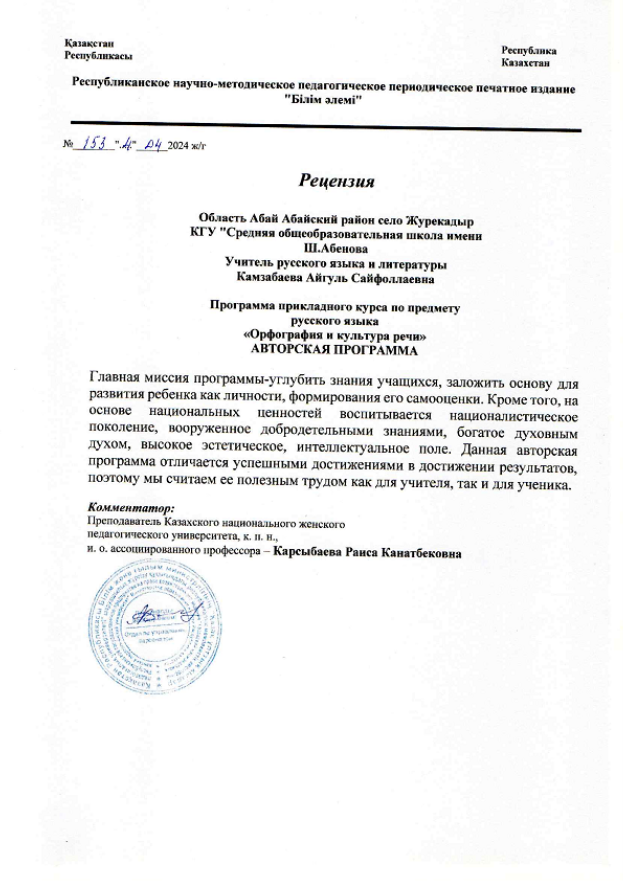 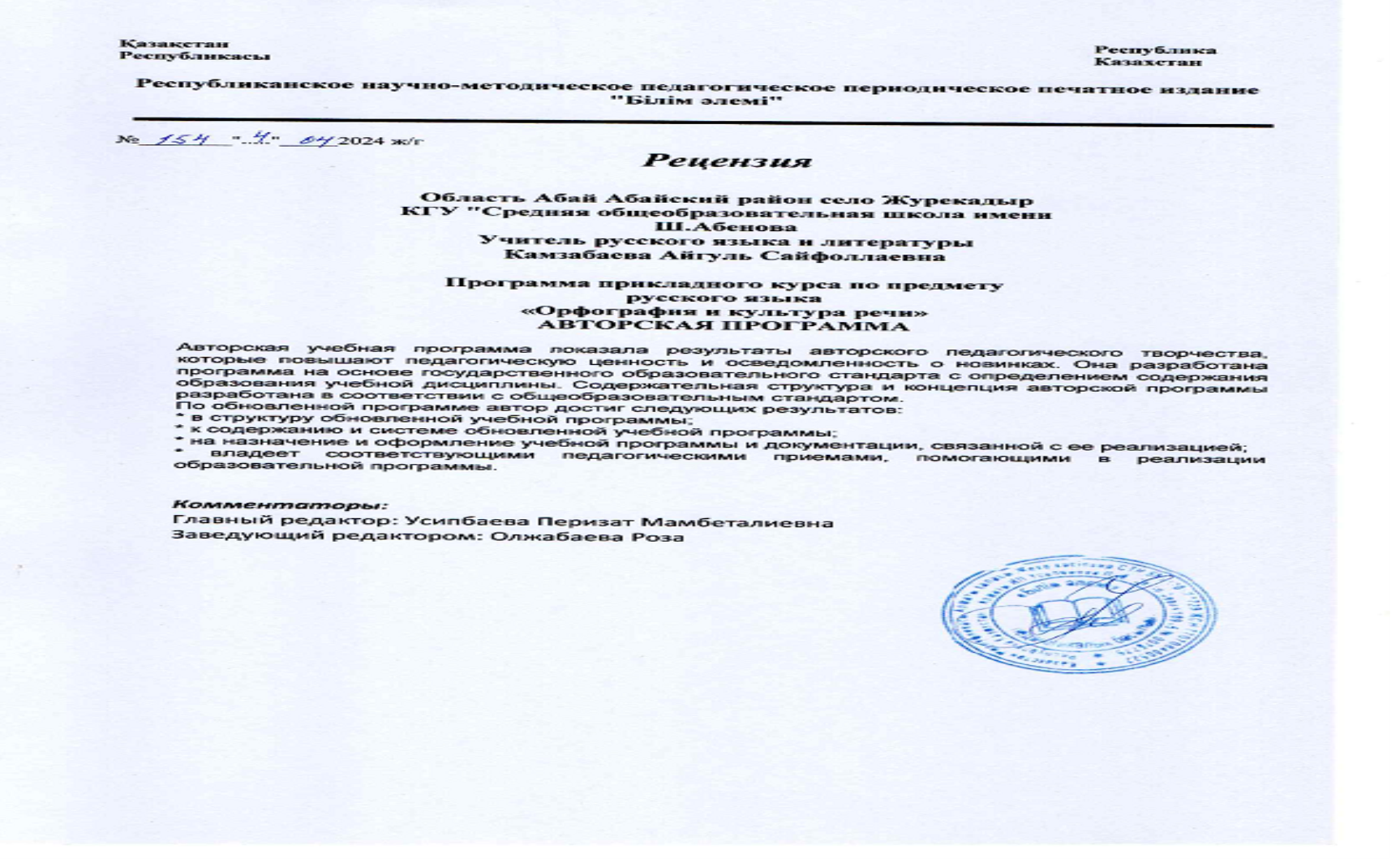